MESA REDONDA:
APLICAÇÕES ONLINE E EM EAD DO DESIGN COGNITIVO SÓCIO-CONSTRUTIVISTA
DR. ALFREDO MATTA – UNEB
DRA. PAULA SILVA – UNEB 
DOUTORANDA: MARIA ANTONIA LIMA GOMES – UNEB / SEC-BA.
DESIGN COGNITIVO 
E MUSEU VIRTUAL, 
TEATRO SÃO JOÃO DA BAHIA
Por
MARIA ANTONIA LIMA GOMES, 
ALFREDO MATTA
Design é, antes de tudo, o meio para se “projetar” aquilo que se pretende pôr em prática .
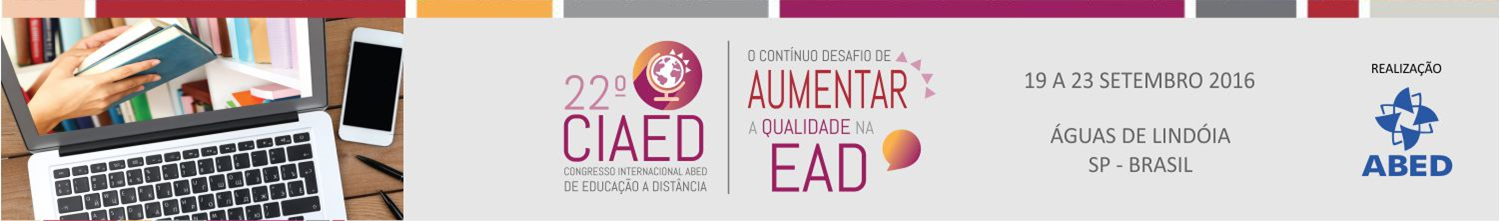 Cognitivo “[...] ato ou efeito de adquirir um conhecimento [...], teoria segundo a qual o homem pode chegar sem limitações ao conhecimento do real, do espiritual e do imaginário [...]”
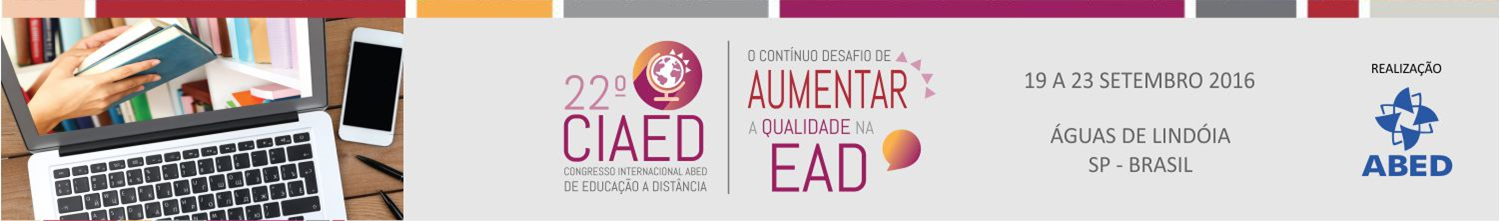 Construindo o Design Cognitivo para a concretização da simulação em 3D do Teatro São da Bahia...
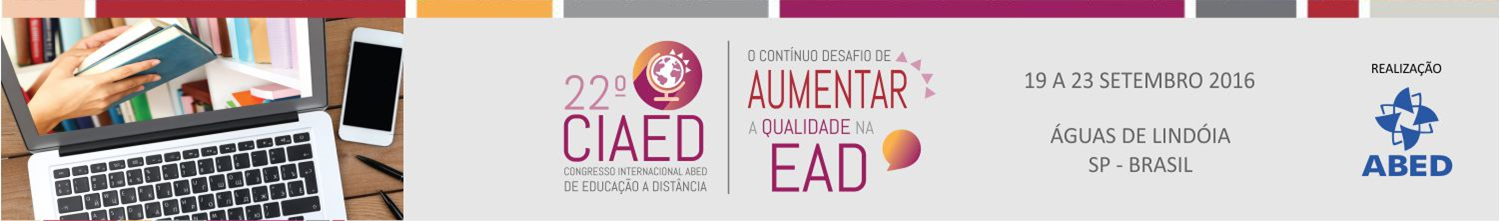 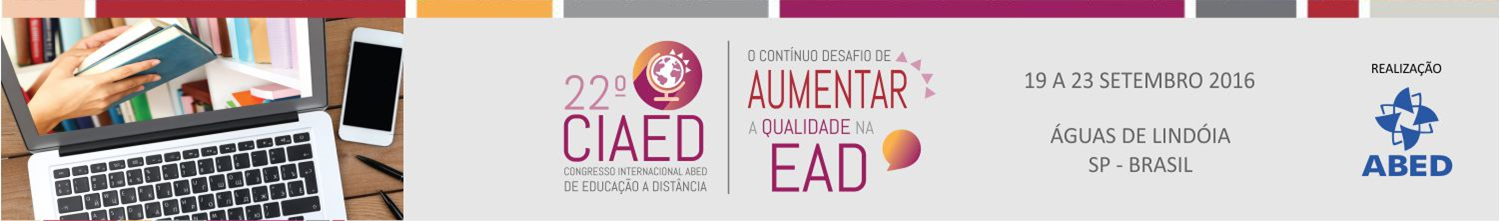 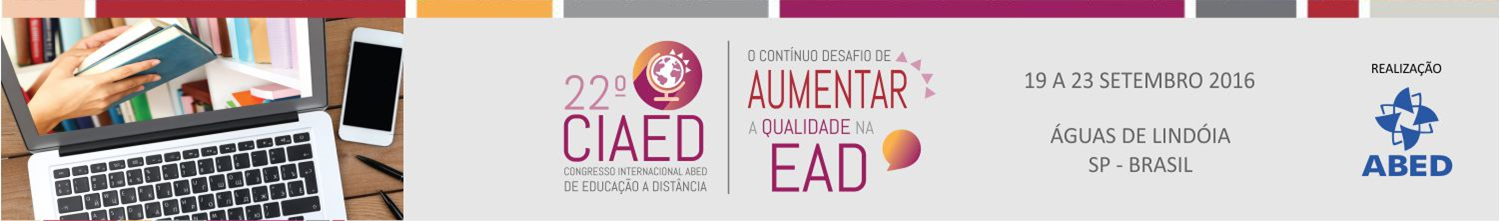 AGRADECEMOS...
Alfredo Matta : alfredomatta@gmail.com
Paula Silva : fcapaula@gmail.com
Mª Antonia L. Gomes : curvelloslima@gmail.com

  20/09/2016.